1
PLAN

Evaluer la fiabilité  et l’utilité  de l’information trouvée sur internet.
Savoir interroger des sources d’informations
Utiliser une plate - forme d’écriture collaborative synchrone
Acquérir la possibilité de coopérer et de  réaliser des projets
Réaliser  un croquis de l’organisation du territoire régional
2
3
Première partie - Habiter la France
Thème 2
La région
4
3ème   séance et 4ème   séance  : 

Objectif: 
Maîtriser les techniques et les règles des outils  numériques
Acquérir la possibilité de coopérer et de  réaliser des projets
Apprendre à utiliser une plate - forme d’écriture collaborative synchrone
Travail collaboratif
Traitement de texte


Démarche :
- A partir d’un questionnaire  s’appuyant sur le thème , ma région, l’IDF, mis en ligne sur la plate-forme EDU Pad etherpad, chaque groupe de 3 élèves doit  répondre par  traitement de texte à  12 questions .
- Mise en commun des réponses.
- Restitution orale  avec 1 rapporteur par groupe.
- Prise de note.
- La correction du travail est mise en forme par traitement  de texte sur la plate-forme EDU Pad etherpad.
(Trace précédente complétée et corrigée).
- La correction est imprimée.
5
Maîtriser les techniques et les règles des outils  numériques
Usage des outils numériques:
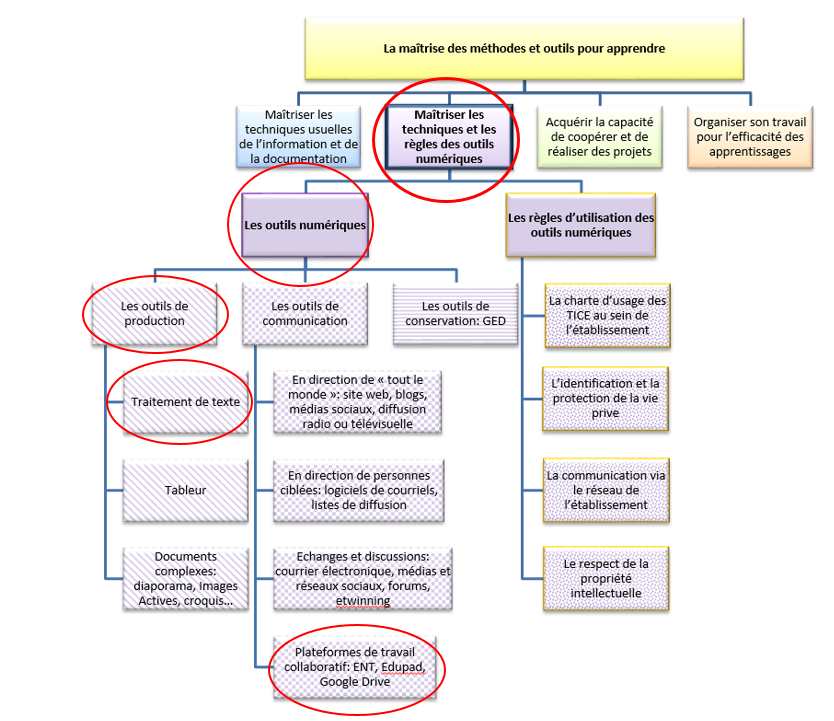 « L’élève sait utiliser un site collaboratif dans le cadre de son travail » 
Projet du socle commun
6
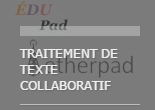 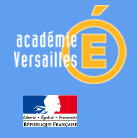 Une plate - forme d’écriture collaborative rapidement opérationnelle
7
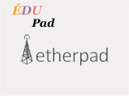 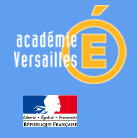 8
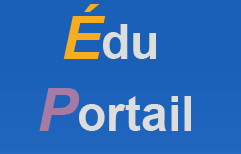 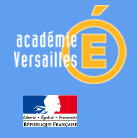 9
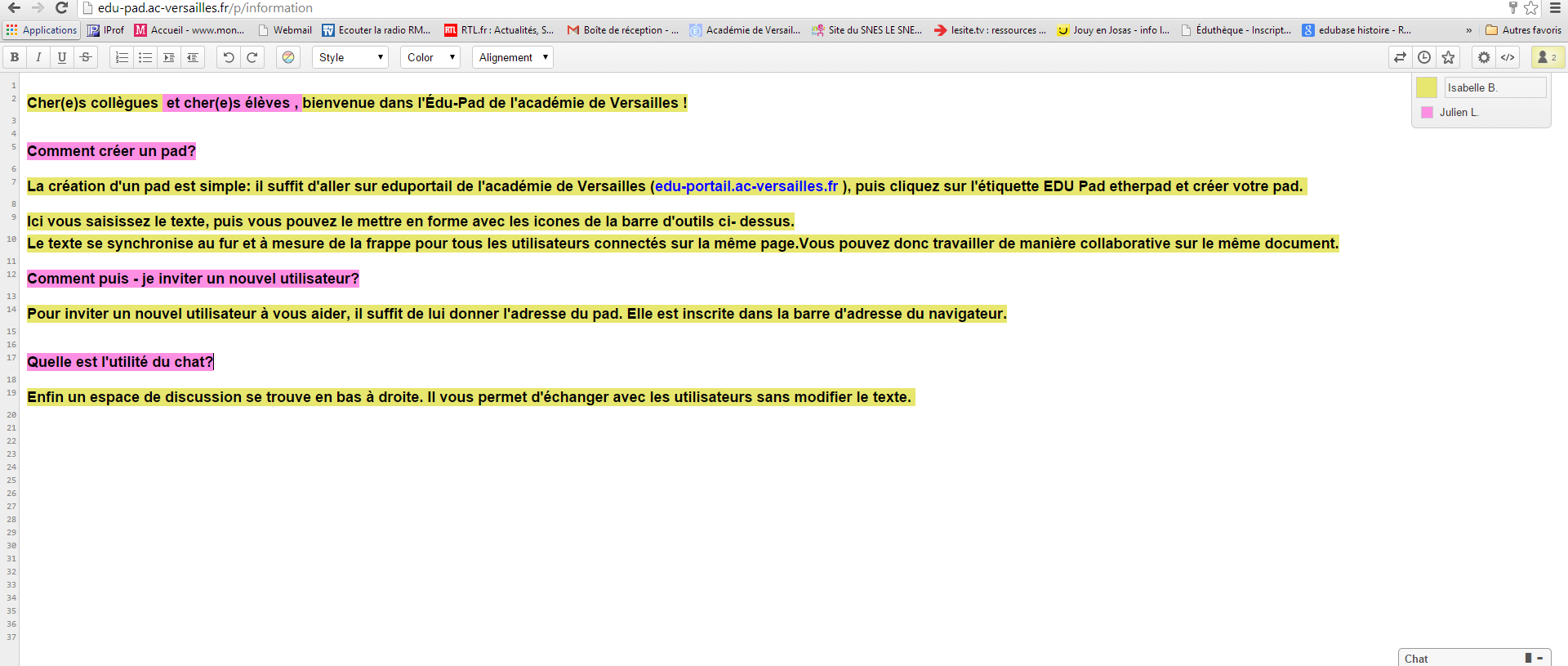 Barre d’outils
Menu
Utilisateur
Zone de discussion  instantanée
10
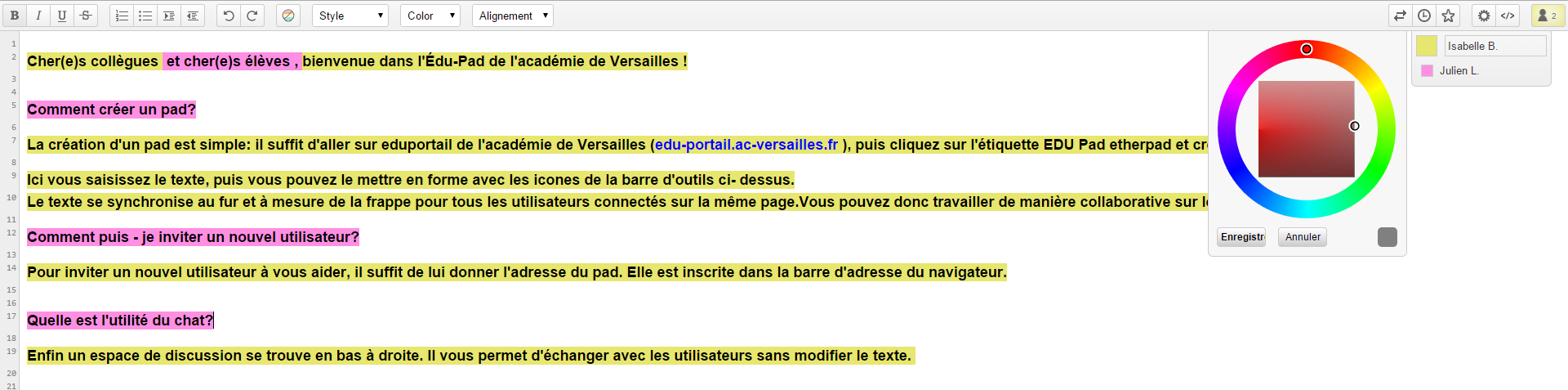 Chaque usager accédant au document se verra automatiquement attribuer une couleur et pourra écrire son nom pour différencier les modifications qu'il ou elle aura effectuées en cliquant sur   .
Permet d’enregistrer  le document.
On sait  qui fait quoi,   à quel moment  et  de quelle manière…
L’élève voit en temps réel ce que le professeur ou les autres utilisateurs écrivent.
Il va pour voir interagir
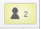 11
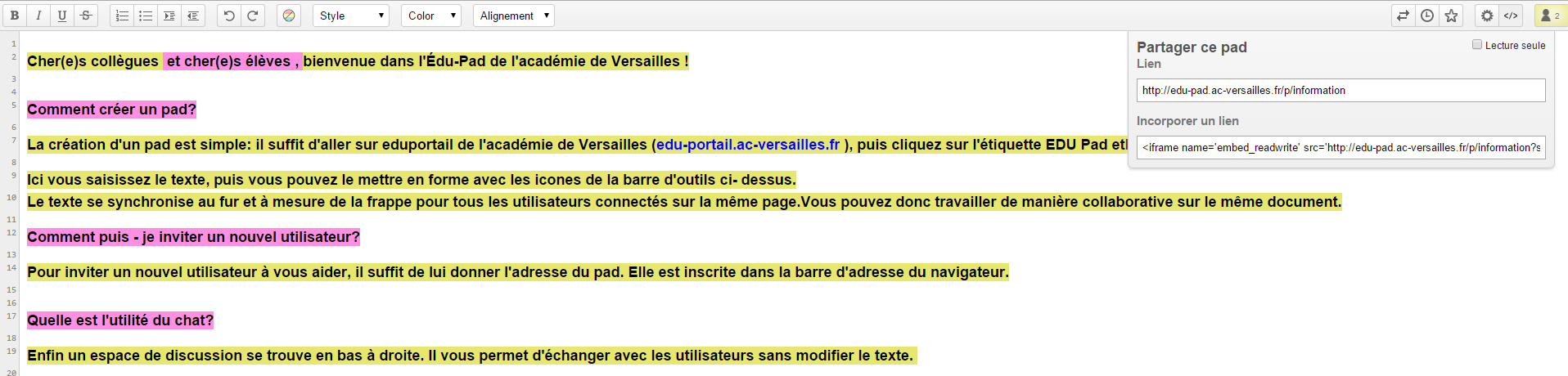 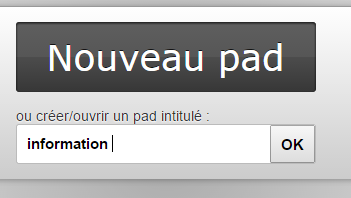 Cette plateforme  d’écriture collaborative fonctionne par le simple partage du titre du pad avec d'autres utilisateurs…
ou par le simple partage de lʼURL du document avec d'autres utilisateurs...
12
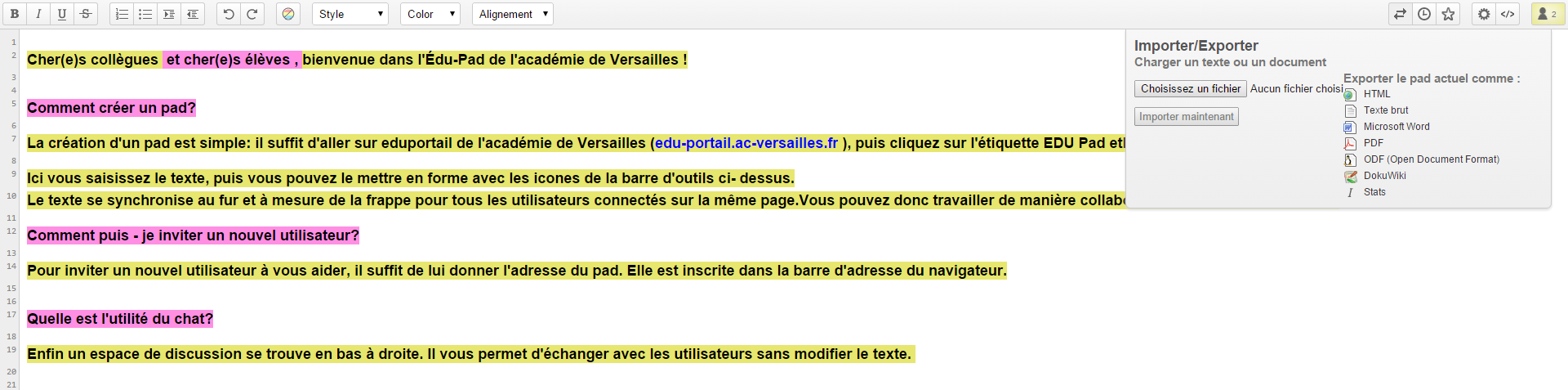 Permet d’importer un texte ou un document et d’exporter le pad actuel.
13
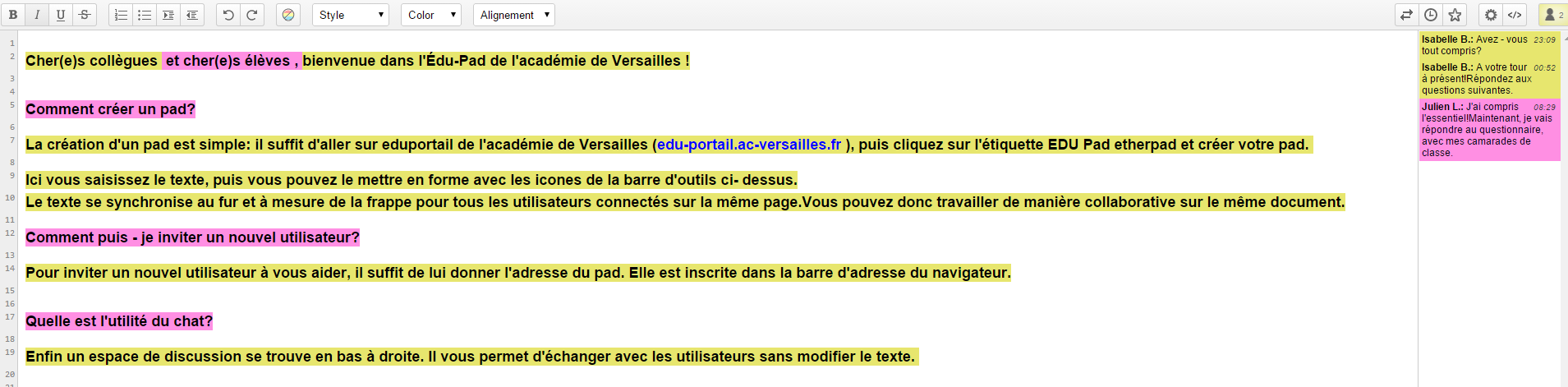 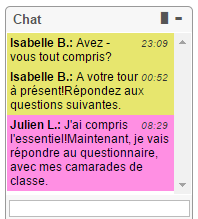 14
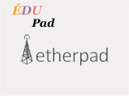 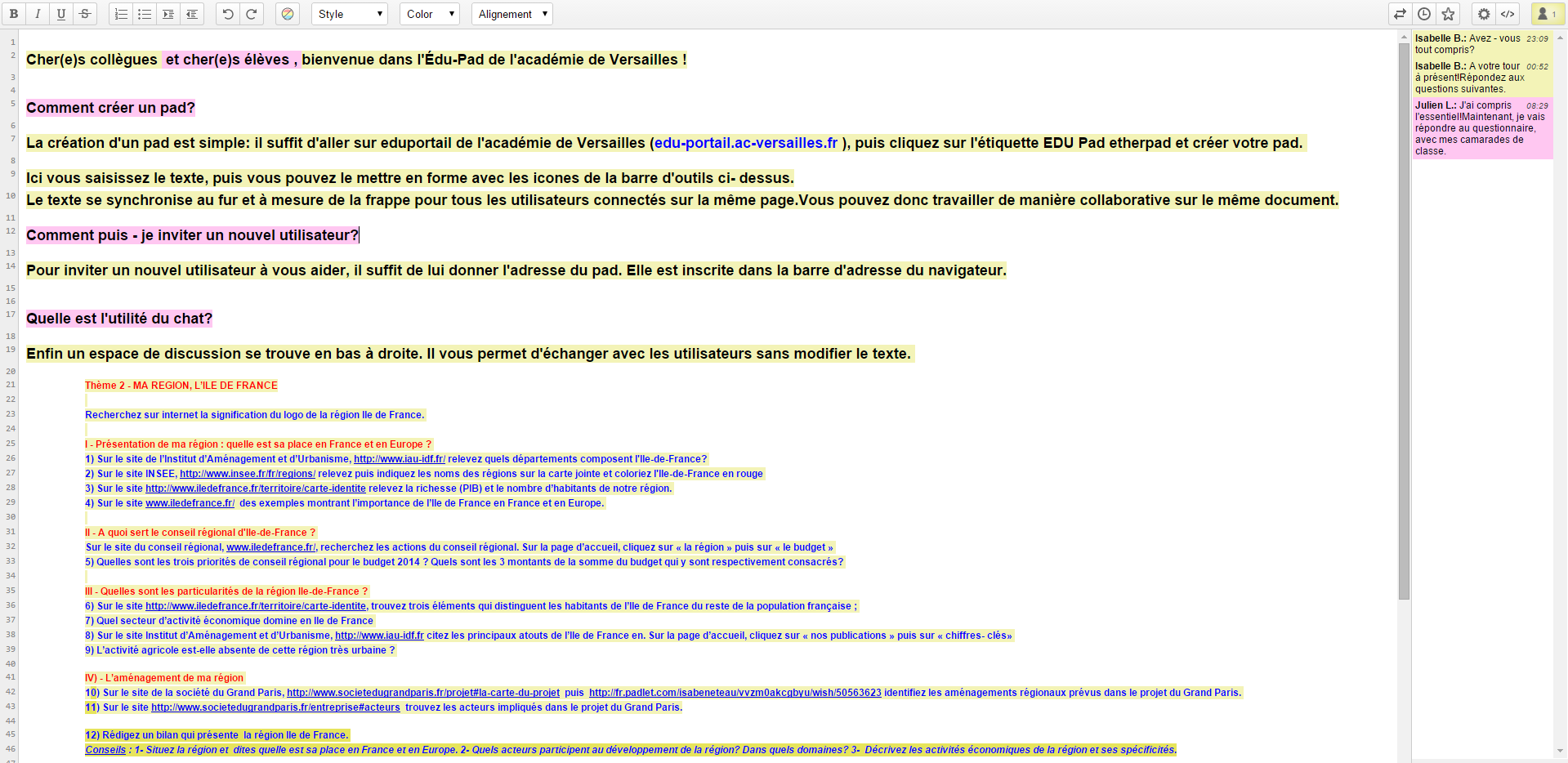 15
Bilan
 Projet pédagogique impliquant l’utilisation d’une plate - forme  d’écriture collaborative
Cet outil :
- permet de fournir un espace d'échange entre élèves mais aussi entre élève(s) et professeur (s)- L’intervention  peut se faire  avec un  seul élève, avec un petit groupe ou avec une classe entière. La  gestion de groupes composés de peu d'éléments peut  favoriser le travail différencié.
- offre un espace d'échange au collège en salle informatique par exemple, mais aussi chez soi. Il permet pour le professeur  d’enseigner à distance  et offre une certaine liberté aux élèves pour  produire un travail en groupe en dehors du collège.
 
Les activités  proposées aux élèves sont diverses:
 recherche thématique, préparation d'un exposé , répondre à un questionnaire sur un thème défini. 

L’ élève :
- découvre le mode de fonctionnement d’une plate - forme  d’écriture collaborative et synchrone. Elle peut être utilisée  dans un projet d’interdisciplinarité.
- apprend à utiliser un outil informatique. Il apprend à produire des textes par traitement de texte. 
- apprend à explorer sur internet, lire et  comprendre des informations. 
- apprend à  collaborer, à échanger, à mutualiser son travail.
- est  responsable de son activité, de son parcours. 

Le professeur :
        Son rôle est d’accompagner, conseiller, guider, faire formuler les élèves et corriger leurs productions.
16
Maîtriser les techniques et les règles des outils  numériques
Acquérir la possibilité de coopérer et de  réaliser des projets:
« L’élève sait travailler en équipe, écouter les autres, argumenter son 
point  de  vue,  négocier  et  rechercher  un  consensus,  
accepter  une  répartition  du  travail. » 
Projet du socle commun
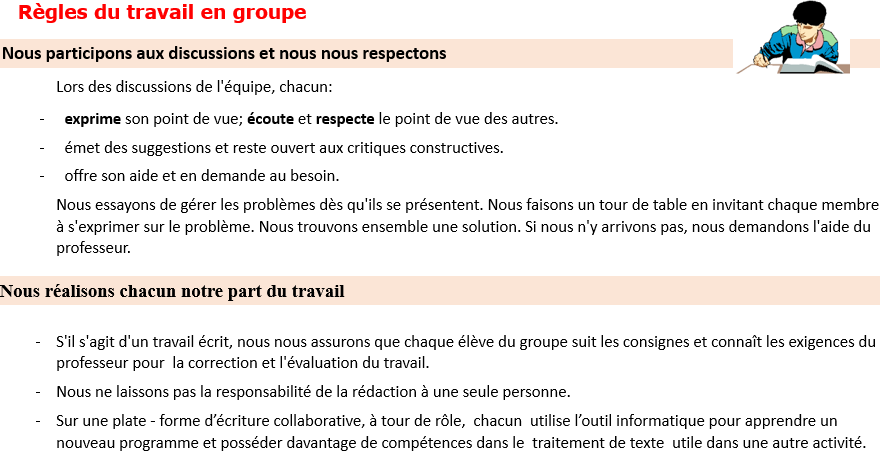 17
Thème 2 - MA REGION, L’ILE DE FRANCE
 Recherchez sur internet la signification du logo de la région Ile de France. 
I - Présentation de ma région : quelle est sa place en France et en Europe ? 
1) Sur le site de l’Institut d’Aménagement et d’Urbanisme, http://www.iau-idf.fr/  relevez quels départements composent l'Ile-de-France. 
2) Sur le site INSEE, http://www.insee.fr/fr/regions/  relevez puis indiquez les noms des régions sur la carte jointe et coloriez l'Ile-de-France en rouge 
3) Sur le site http://www.iledefrance.fr/territoire/carte-identite relevez la richesse (PIB) et le nombre d’habitants de notre région. 
4) Sur le site www.iledefrance.fr/ cherchez des exemples montrant l’importance de l’Ile de France en France et en Europe. 
 II - A quoi sert le conseil régional d'Ile-de-France ? 
Sur le site du conseil régional, www.iledefrance.fr/, recherchez les actions du conseil régional. Sur la page d’accueil, cliquez sur « la région » puis sur « le budget » 
5) Quelles sont les trois priorités de conseil régional pour le budget 2014 ? Quels sont les 3 montants de la somme du budget qui y sont respectivement consacrés? 
 III - Quelles sont les particularités de la région Ile-de-France ? 
6) Sur le site http://www.iledefrance.fr/territoire/carte-identite, trouvez trois éléments qui distinguent les habitants de l’Ile de France du reste de la population française ; 
7) Quel secteur d’activité économique domine en Ile de France ?
8) Sur le site Institut d’Aménagement et d’Urbanisme, http://www.iau-idf.fr citez les principaux atouts de l’Ile de France en. Sur la page d’accueil, cliquez sur « nos publications » puis sur « chiffres- clés» 
9) L’activité agricole est-elle absente de cette région très urbaine ? Pourquoi?
IV) - L’aménagement de ma région 
10) Sur le site de la société du Grand Paris, http://www.societedugrandparis.fr/projet#la-carte-du-projet  puis  http://fr.padlet.com/isabeneteau/vvzm0akcgbyu/wish/50563623 identifiez les aménagements régionaux prévus dans le projet du Grand Paris. 
11) Sur le site http://www.societedugrandparis.fr/entreprise#acteurs  trouvez les acteurs impliqués dans le projet du Grand Paris.
12) Rédigez un bilan qui présente  la région Ile de France. Conseils : 1- Situez la région et  dites quelle est sa place en France et en Europe. 2- Quels acteurs participent au développement de la région? Dans quels domaines? 3-  Décrivez les activités économiques de la région et ses spécificités.
Des sites utiles pour construire 
un cours sur la région IDF
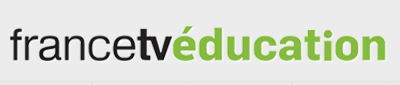 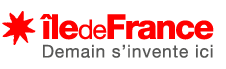 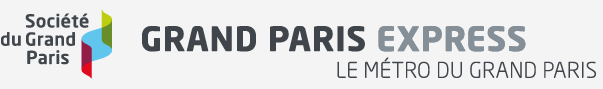 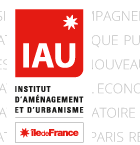 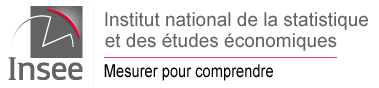 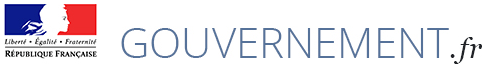 18
Pédagogie différenciée
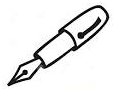 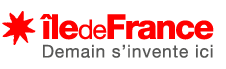 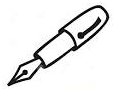 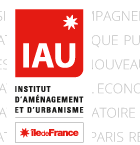 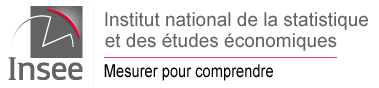 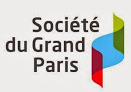 19
I - Présentation de ma région : quelle est sa place en France et en Europe ?
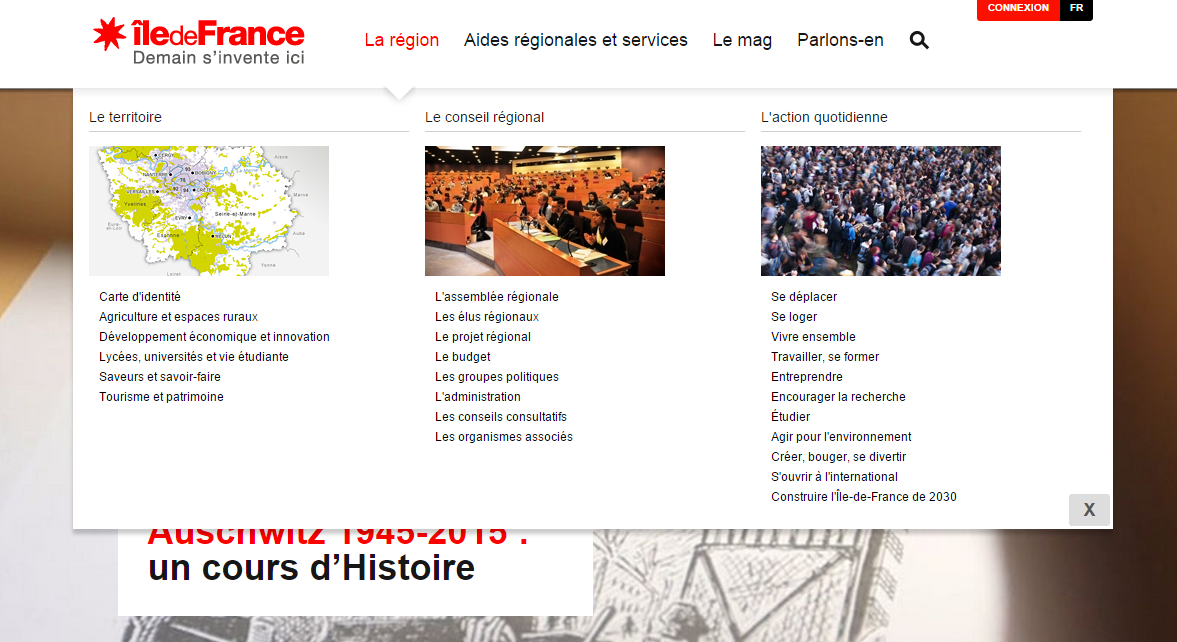 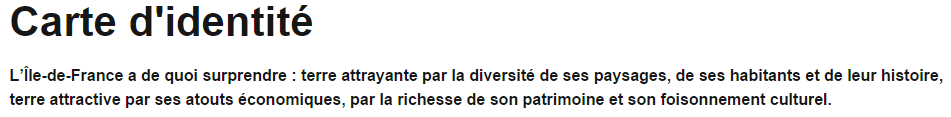 www.iledefrance.fr/
20
Sur le  site de l’Institut d’Aménagement et d’Urbanisme, http://www.iau-idf.fr/  relevez  quels départements composent l'Ile-de-France.  Sur la page d’accueil, cliquez sur « l’Ile de France » puis sur « collectivités territoriales».
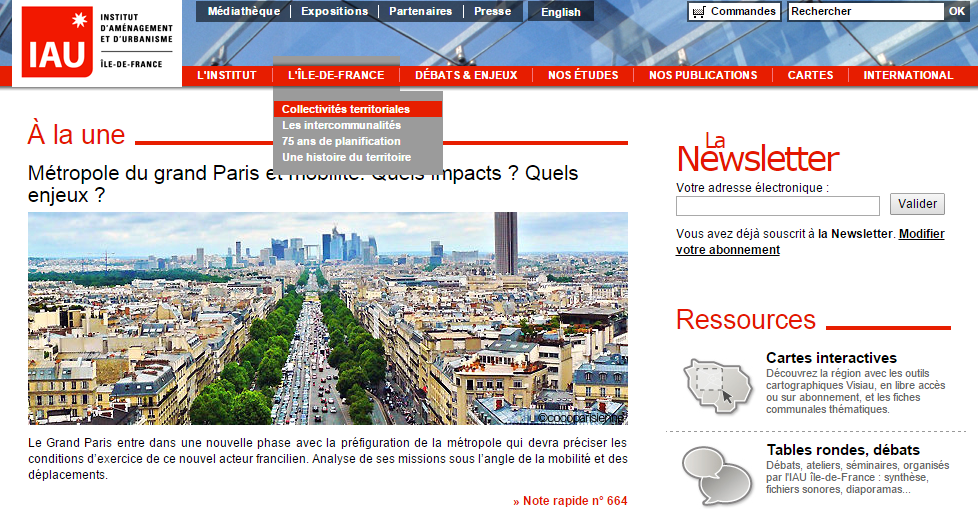 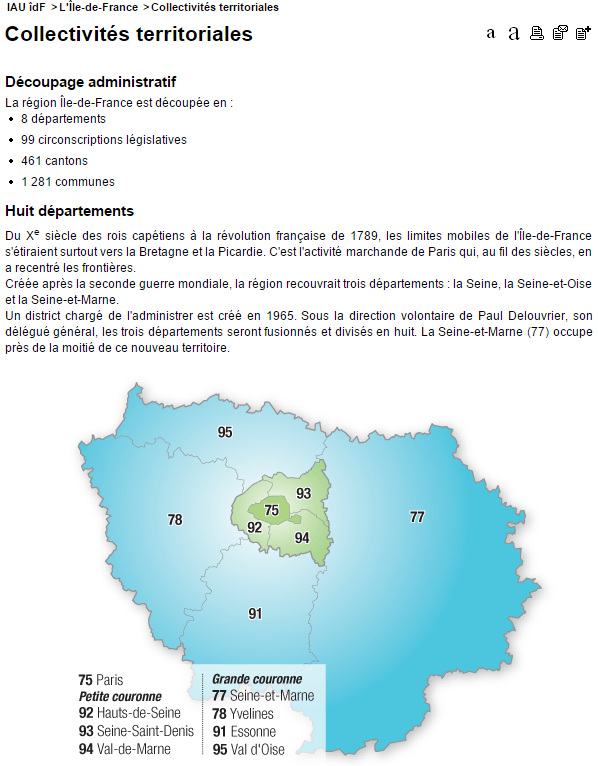 http://www.iau-idf.fr/lile-de-france/collectivites-territoriales.html
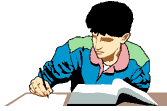 21
Sur le  site INSEE, http://www.insee.fr/fr/regions/  relevez puis indiquez les noms des régions sur  la carte jointe
et coloriez l'Ile-de-France en rouge
http://www.insee.fr/fr/regions/
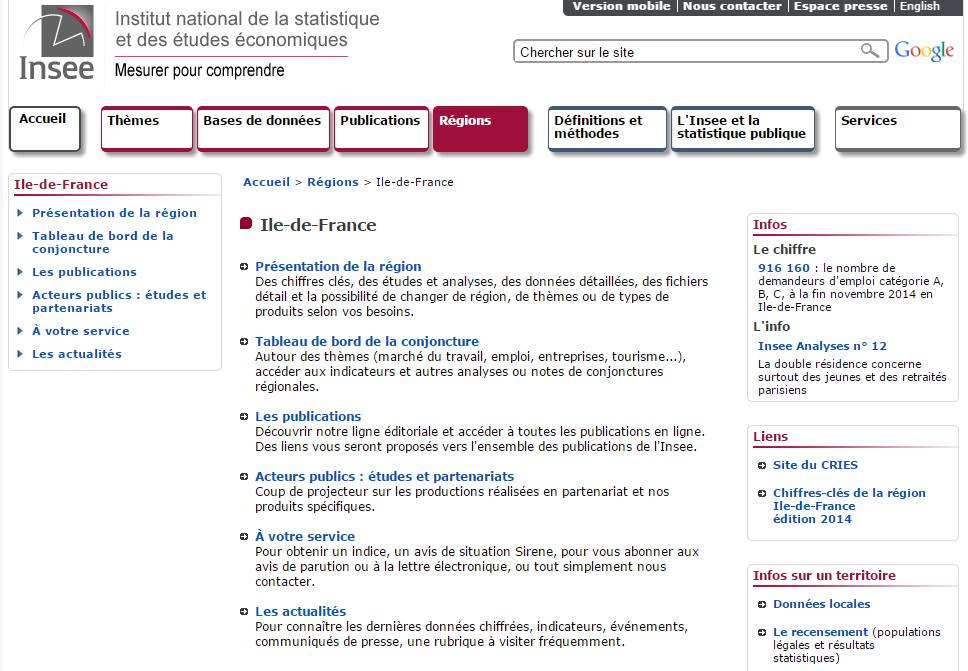 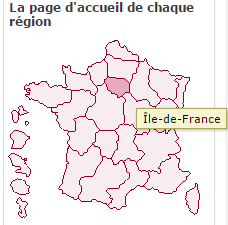 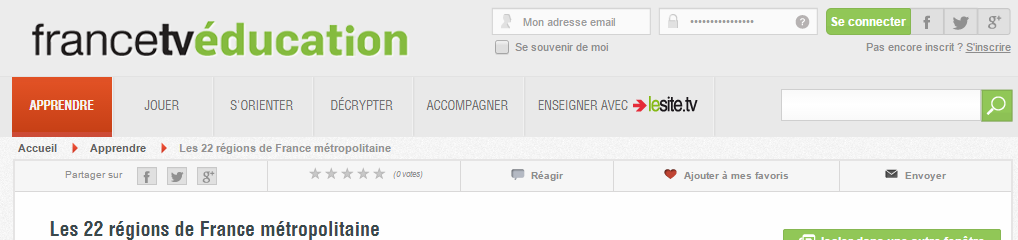 Un site qui propose des vidéos éducatives notamment en histoire, géographie et éducation civique.
Ces vidéos sont parfois associées à des dossiers ou à des jeux éducatifs.
22
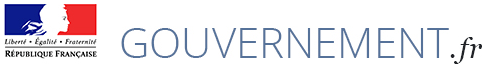 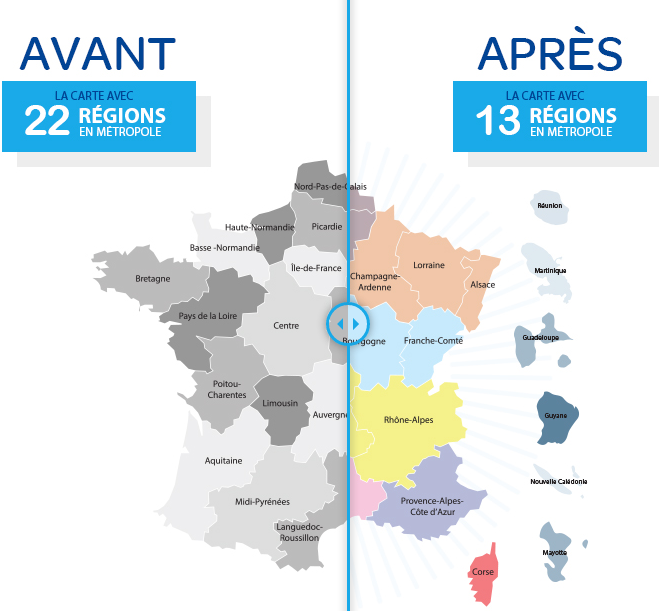 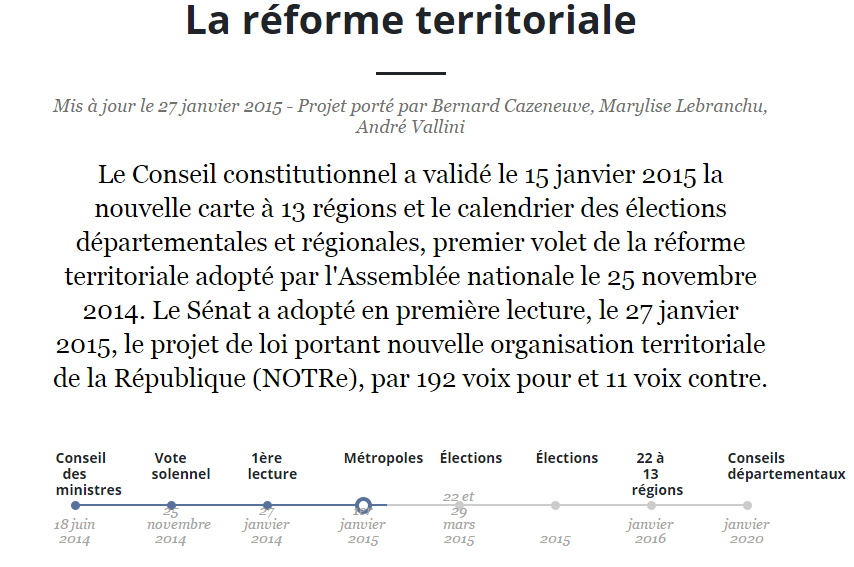 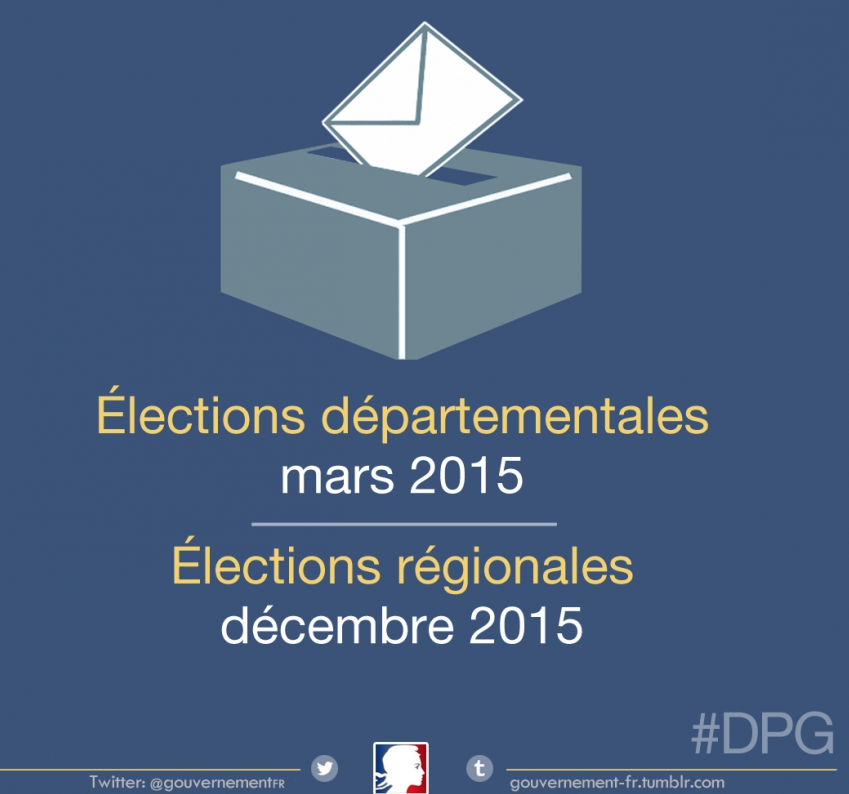 23
3) A l'aide de la page ttp://www.iledefrance.fr/territoire/carte-identite que pouvez-vous dire du nombre d’habitants de notre région?
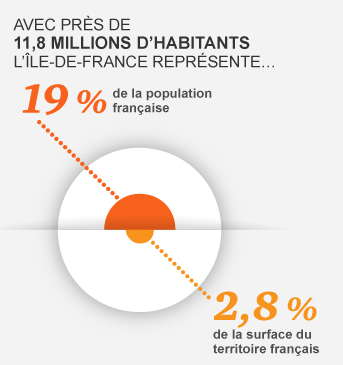 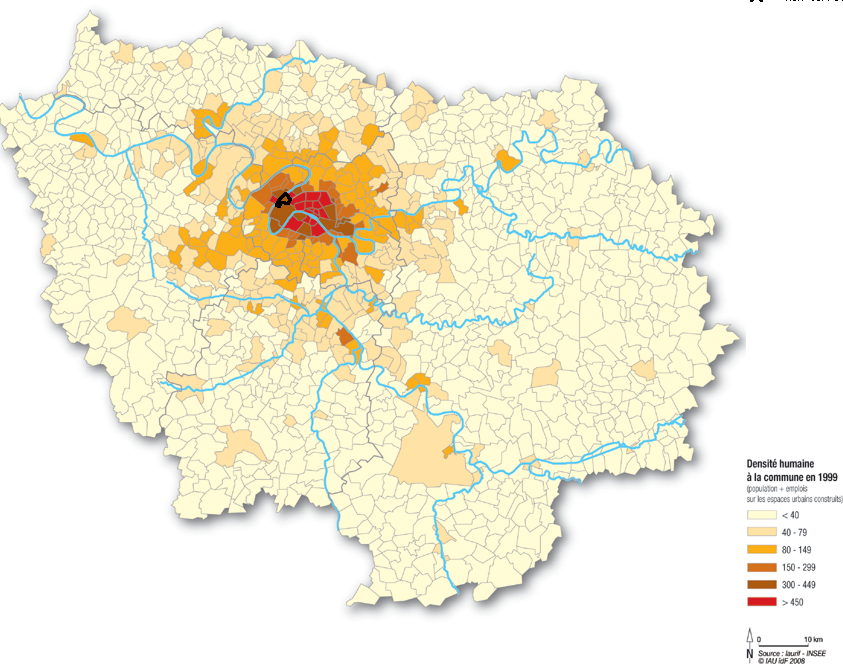 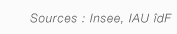 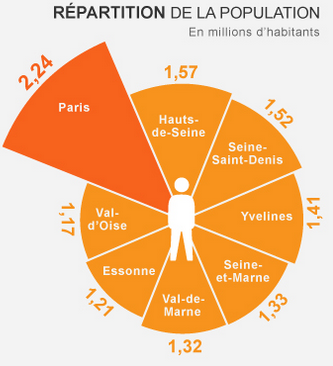 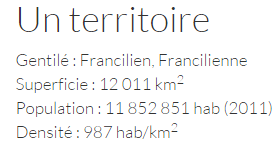 24
3) A l'aide de la page http://www.iledefrance.fr/territoire/ carte-identite que pouvez-vous dire de la  richesse (PIB) de l’IDF?
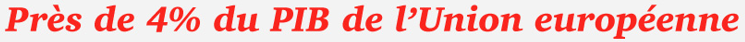 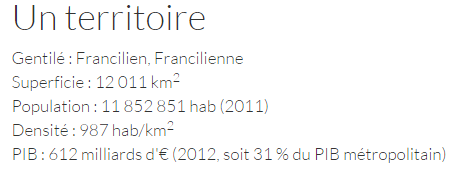 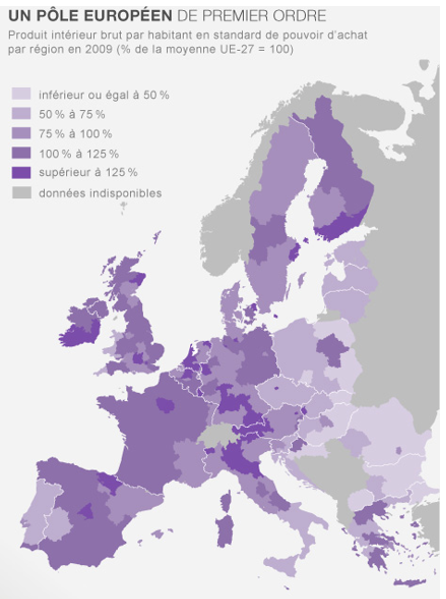 4) Sur le  site du conseil régional, www.iledefrance.fr/ 
relevez des exemples montrant l’importance de l’Ile de France en France et en Europe.
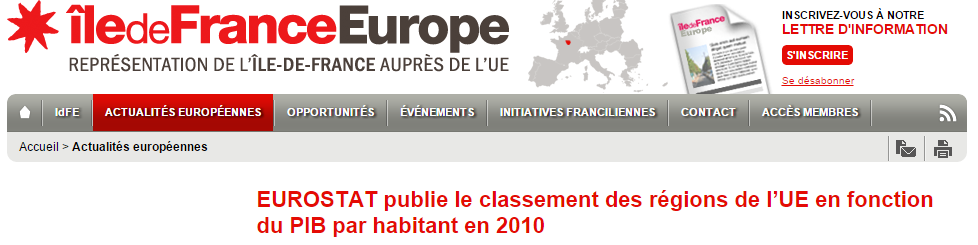 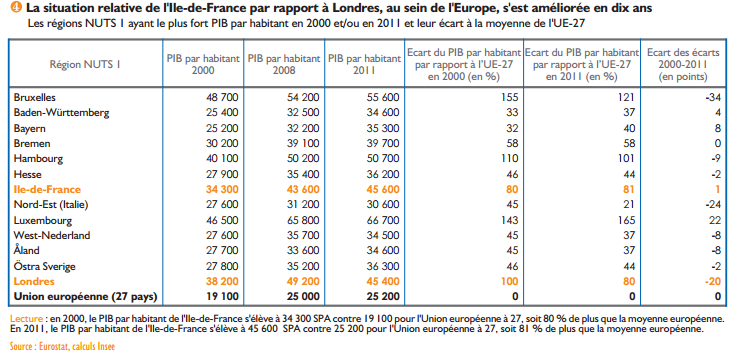 25
4) Sur le  site du conseil régional, www.iledefrance.fr/ relevez des exemples montrant l’importance de l’Ile de France en France et en Europe.
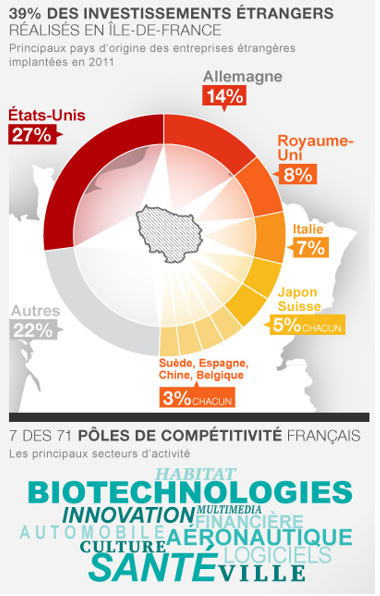 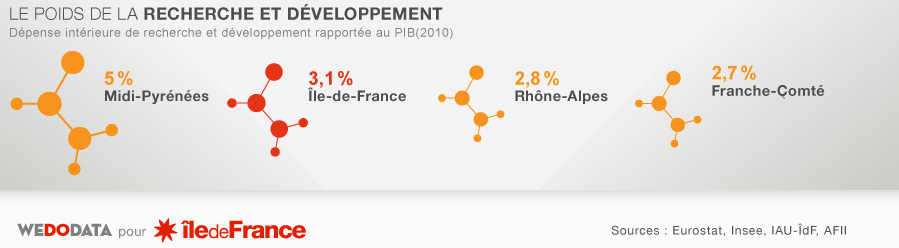 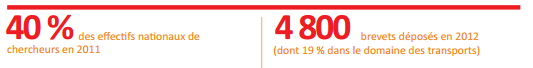 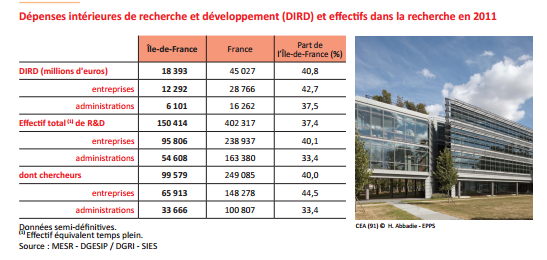 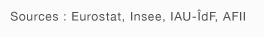 26
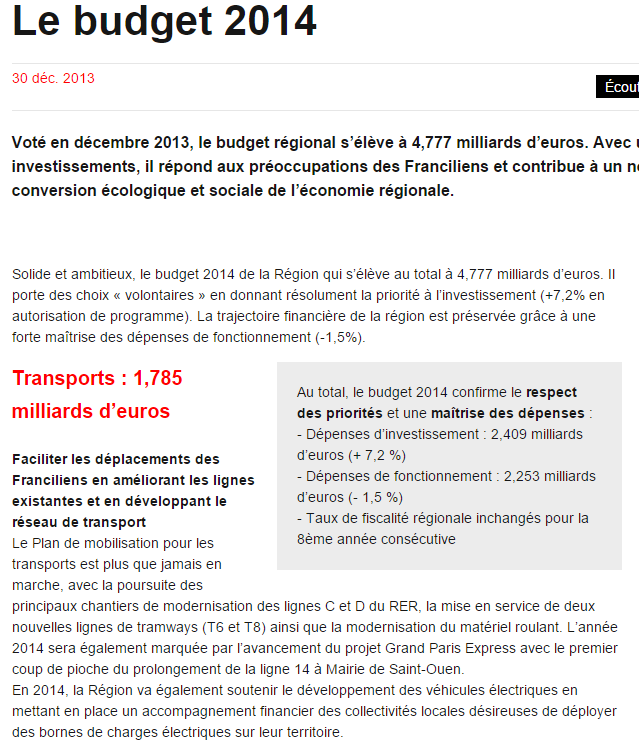 II - A quoi sert le conseil régional d'Ile-de-France ?
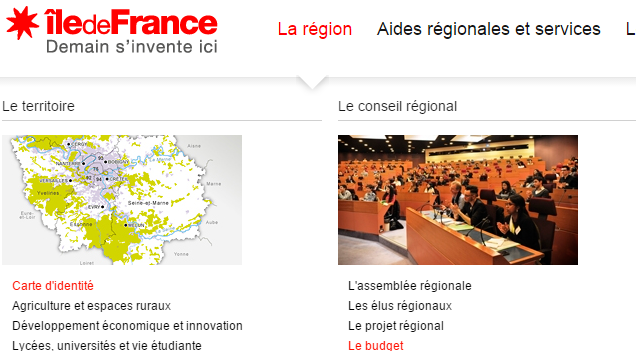 Sur le  site du conseil régional, www.iledefrance.fr/, recherchez les actions du conseil régional. Sur la page d’accueil, cliquez sur « la région » puis sur « le budget »

5) Quelles  sont les  trois priorités de conseil régional pour le budget 2014 ? 
Quels sont  les 3 montants de la somme du budget  qui y sont respectivement consacrés?
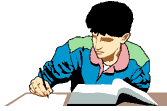 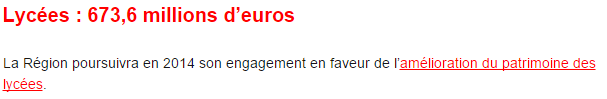 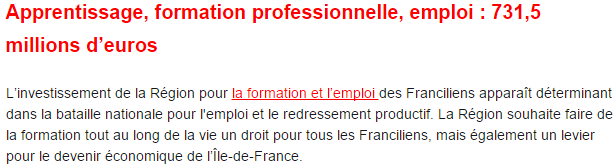 27
Budget  2013 du Conseil régional d’Île-de-France
Budget  2015
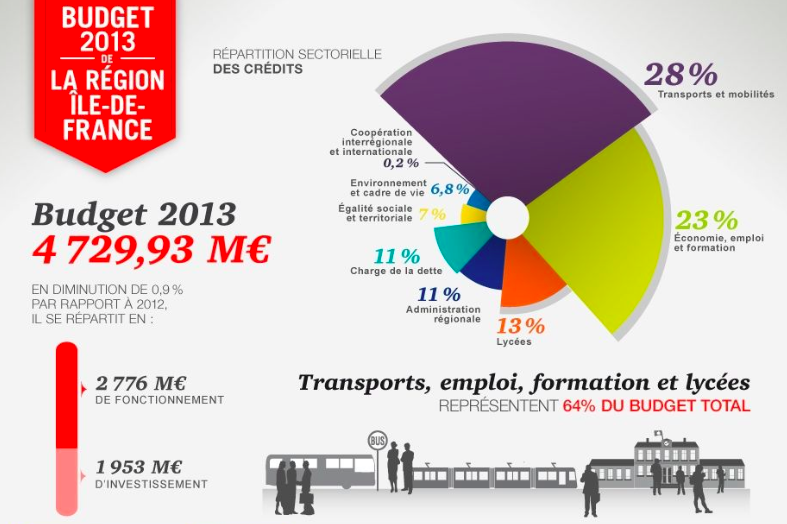 Transports: un milliard d'euros, (43 % du total des investissements régionaux).
La Région doit être en mesure d'honorer en 2015 son engagement de consacrer 500 millions par an aux chantiers du Nouveau Grand Paris.

Lycées :  704 millions d’euros

Développement économique, innovation, tourisme : 229,64 millions d’euros
Source : Conseil Régional d’IDF
28
Les objectifs d’aménagement du Conseil régional d’Île-de-France
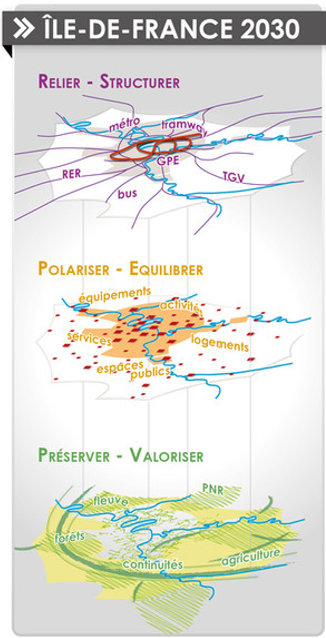 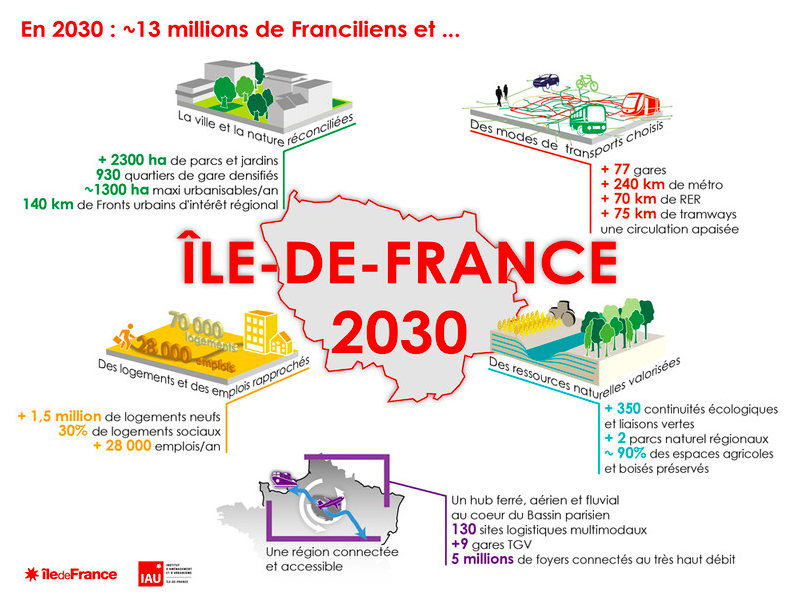 29
III - Quelles sont les particularités de la région Ile-de-France ?
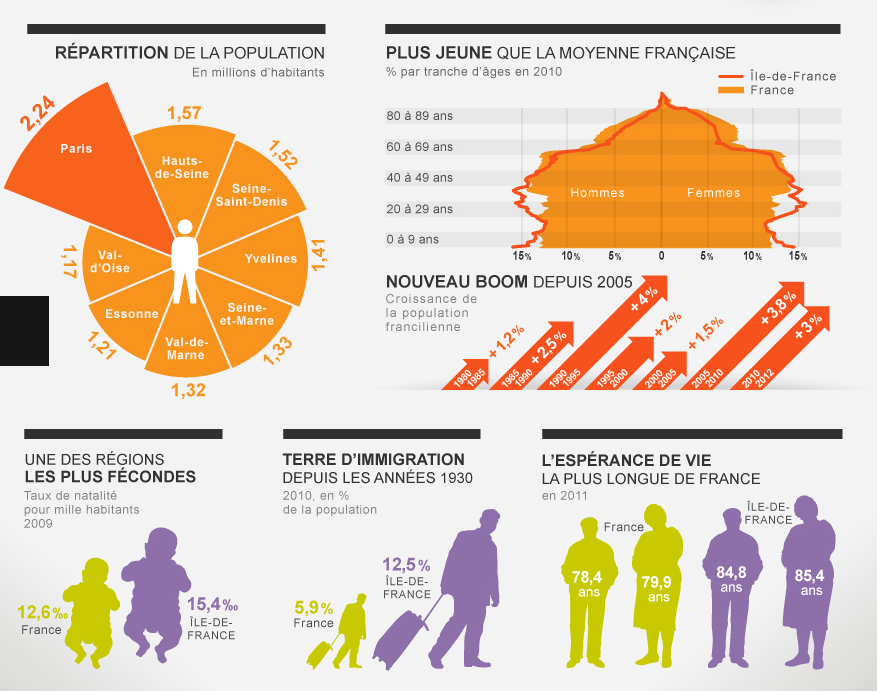 6) Sur le  site du conseil régional, http://www.iledefrance.fr/territoire/carte-identite,  trouvez trois éléments qui distinguent nettement les habitants de l’Ile de France du reste de la population française
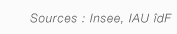 30
7) Quel secteur d’ activité  domine en Ile de France ?
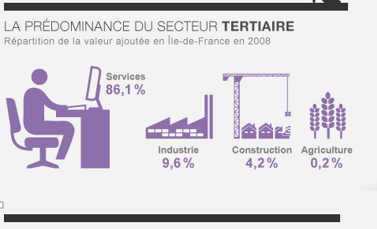 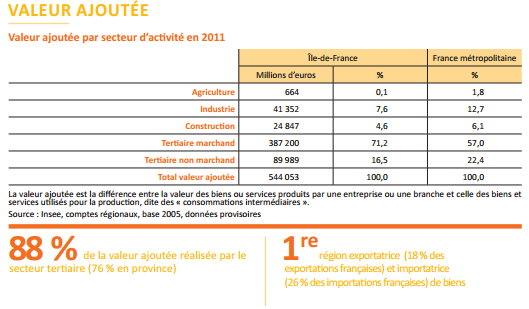 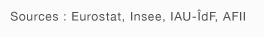 31
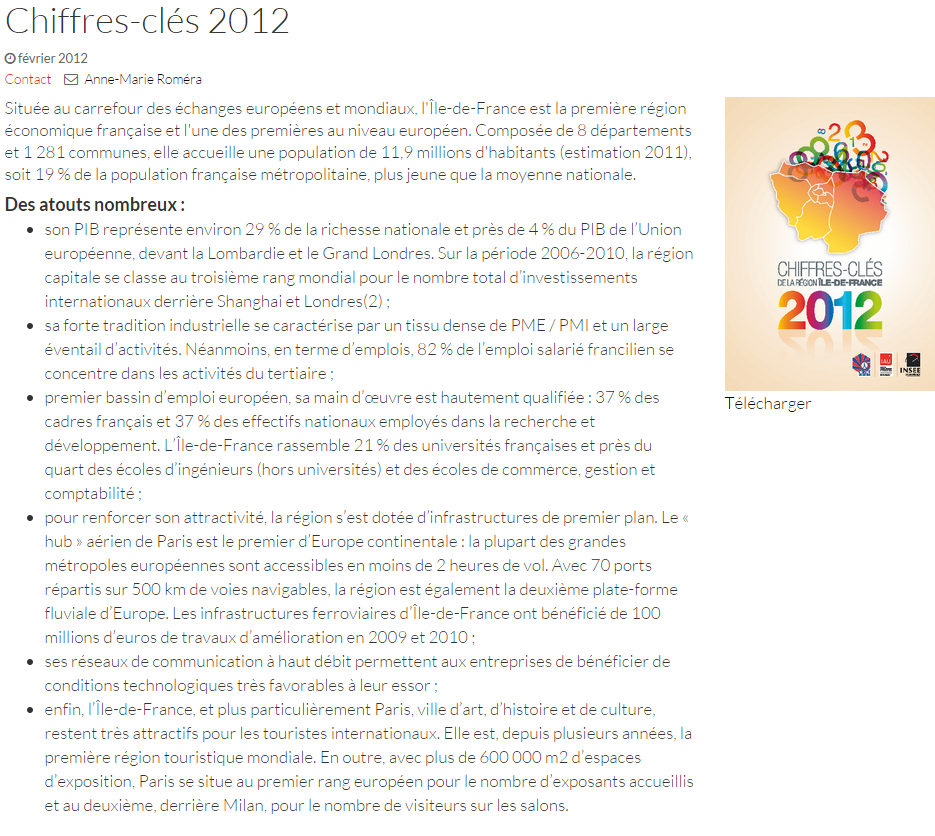 8) Sur le  site Institut d’Aménagement et d’Urbanisme, http://www.iau-idf.fr trouvez les principaux atouts de l’Ile de France.
Sur la page d’accueil, cliquez sur « nos publications » puis sur « chiffres- clés»
32
9) L’activité agricole est-elle absente de cette région très urbaine ?
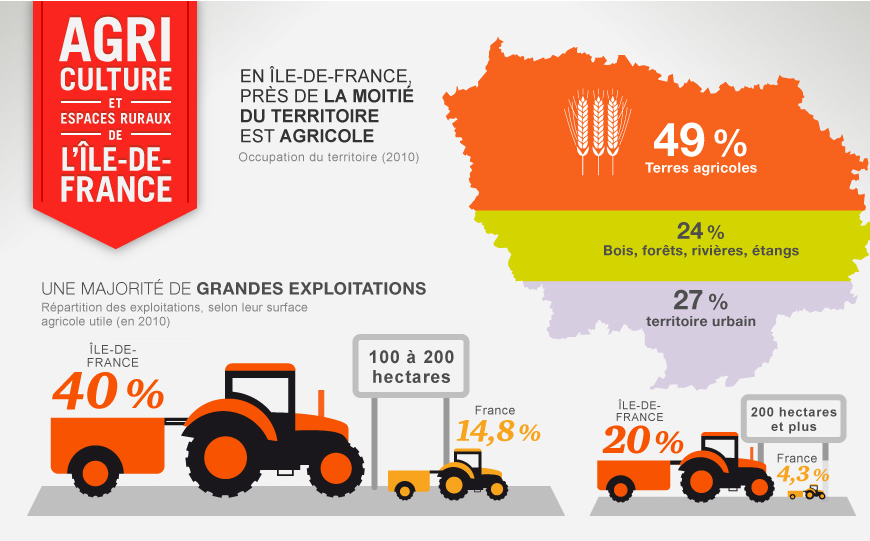 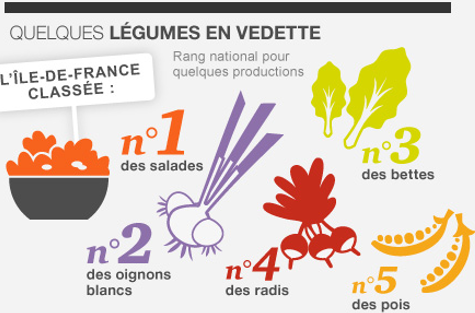 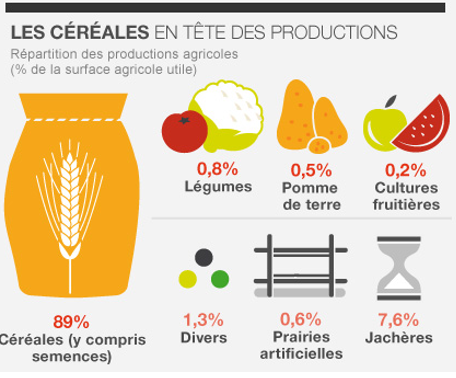 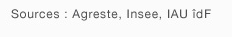 33
IV) - L’aménagement de ma région
Les enjeux du Grand Paris
Le Grand Paris est un espace qui dépasse la région parisienne incluant l’Oise et les franges proches de la Haute-Normandie, de la Champagne-Ardenne et du Centre et qui compte de plus en plus de résidents sans que le nombre d’emplois ne suive. L’aire urbaine de Paris s’étend sur un rayon de 70 à 80 km, avec une densité de peuplement très supérieure à celle des autres métropoles françaises. Paris représente 9 millions d’habitants et 4 millions d’emplois avec sa banlieue. Celle-ci abrite le premier pôle d’affaires d’Europe, le premier aéroport ainsi que le premier pôle touristique (Euro Disney), en somme l’essentiel de la richesse parisienne. Et pourtant, le métro s’arrête à la sortie de Paris, ce qui fait dire que le problème posé est de « réconcilier le cœur avec les membres ». Les enjeux peuvent se décliner en quatre grands thèmes. En tête, les transports qui sont proches de l’implosion. Faut-il traiter les urgences liées à la saturation actuelle et/ou effectuer des choix à long terme ? Les besoins en logement s’élèvent à 60 000 nouveaux logements par an. (…) Se pose également le problème des inégalités très fortes entre l’ouest et l’est de la région. Enfin la région capitale doit rester compétitive par rapport aux autres métropoles mondiales que sont Londres, New York ou Tokyo. Les enjeux sont donc non seulement locaux mais aussi nationaux et internationaux.
 
F. Gilli, « Le Grand Paris : du rêve à la réalité », Café géographiques, 30 mars 2010
34
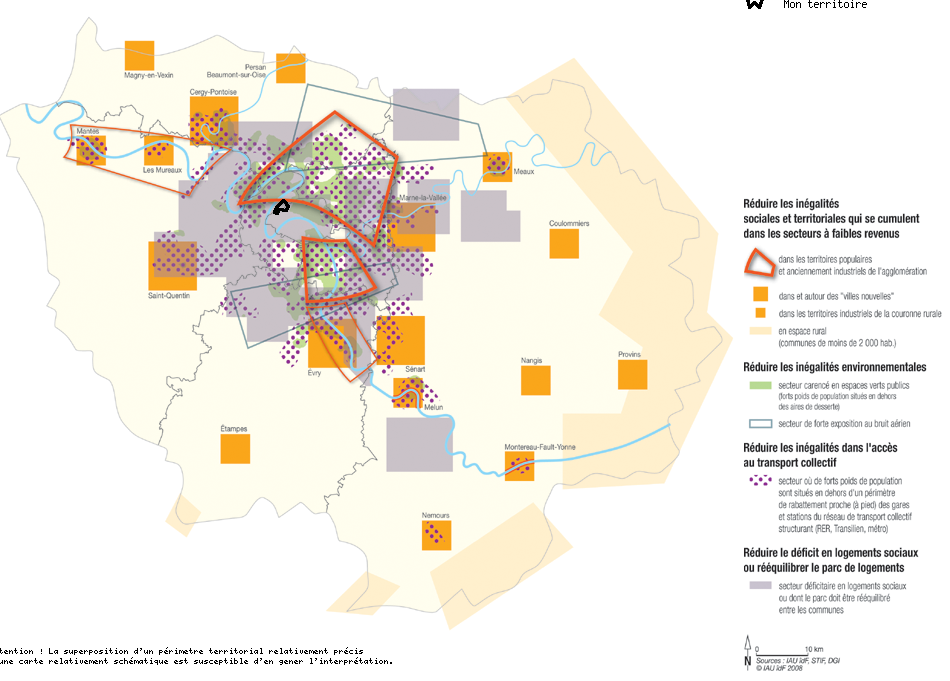 35
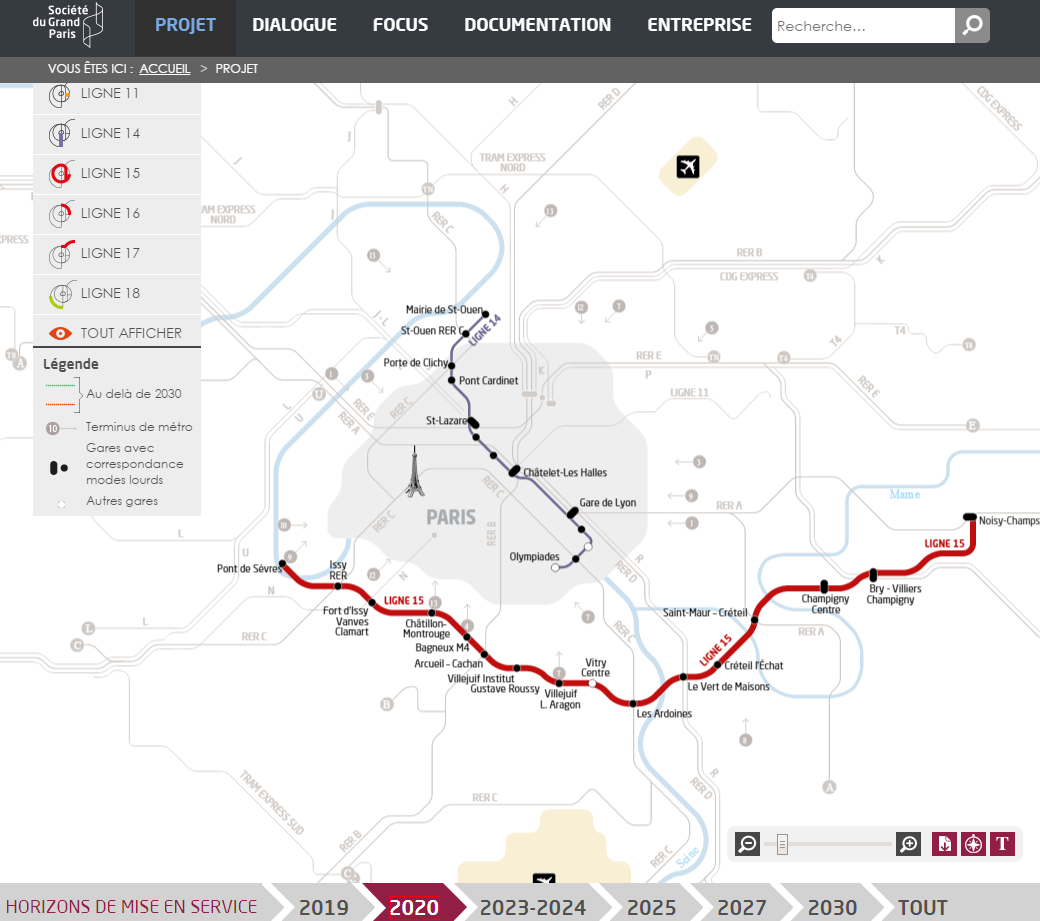 11) Identifiez les aménagements régionaux prévus dans le projet
du Grand Paris
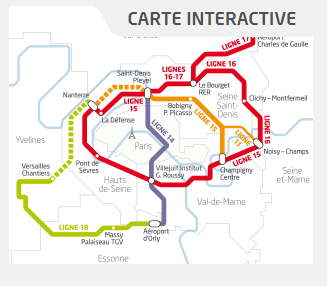 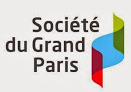 36
le projet du Grand Paris, une pluralité de projets
10) Identifiez les aménagements régionaux prévus dans le projet du Grand Paris 
http://fr.padlet.com/isabeneteau/vvzm0akcgbyu/wish/50563623
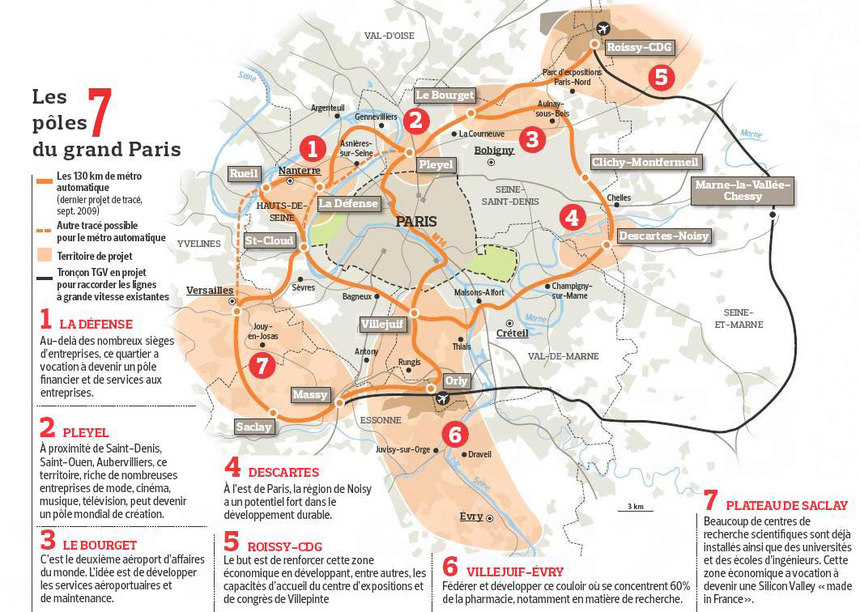 11) Quels acteurs sont impliqués dans les aménagements régionaux prévus dans le projet du Grand Paris ?
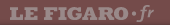 37
CORRECTION DU DOSSIER SUR LA REGION ILE-DE-FRANCE
I)- Présentation de ma région : quelle est sa place en France et en Europe ?	
LOGO : L’étoile représente la région et chaque pointe l’un des 8 départements qui la composent. 
1)- Val-d’Oise ; Seine-Saint-Denis ; Val-de-Marne ; Seine-et-Marne ; Essonne : Yvelines ; Hauts-de-Seine ; Paris. 
2)- 27 régions à indiquer + Ile-de-France en rouge. (Réforme territoriale applicable en 2016 avec 13 régions)
3)- La région est, et de loin la région la plus peuplée  avec 11, 8 millions d’habitants soit 19% de la population française et la plus riche de France.  Son PIB représente 29%  de la richesse nationale 
4)- C’est aussi l’une des plus riches d’Europe (la 6ème) .Son PIB représente 4% du PIB européen. Le PIB par habitant est nettement supérieur à la moyenne européenne. Elle est un pôle européen de premier ordre. L’importance de la région en France et en Europe peut être illustrée par le pourcentage élevé des investissements étrangers en IDF (39% des investissements). 
 II)- A quoi sert le conseil régional d'Ile-de-France ? 		
5)- Transports & mobilité (1,7milliard) ; Lycées (673 millions), Economie, innovation & tourisme (241 millions)  
III)-Quelles sont les particularités économiques de la région Ile-de-France ? 		
6)- Plus jeunes ; Plus de population d’origine étrangère ; Plus mobile ; Plus densément peuplé. 
7)- Prédominance du secteur tertiaire (banque, tourisme, aide à la personne, commerce)
8)-  Tourisme ; Industrie dont une forte densité d’entreprises technologiques. Des pôles de compétitivité de réputation internationale ; Activités financières et de recherche-développement ; Activités culturelles. Dotée d’infrastructures de premier plan qui la relient aux autres métropoles européennes 
9)- Non 49% de la superficie de la région est occupée par des espaces agricoles. On y trouve une majorité de grandes exploitations. La production agricole est surtout céréalière 
IV)- L’aménagement de ma région    
10)-  Le réseau de métro automatique et le développement de pôles d’activité économiques et scientifiques constituent les aménagements régionaux du Grand Paris. 
11)-  Les acteurs impliqués sont la région Île-de-France et l’État 
V)- Schéma de synthèse : l’organisation de l’espace de la région Ile de France
CORRECTION DU QUESTIONNAIRE
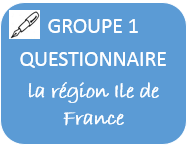 38
Pédagogie différenciée
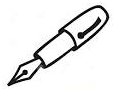 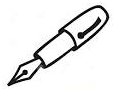 39
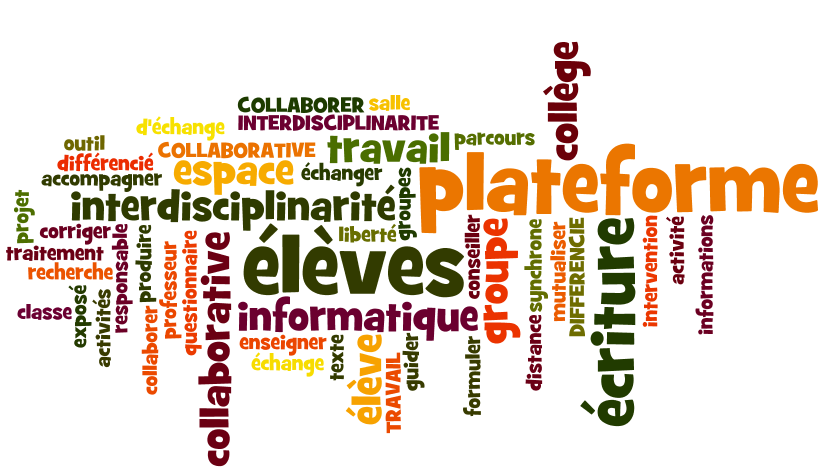 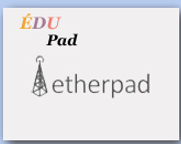 40
La collaboration entre élèves
Favoriser l’entraide et la collaboration entre les élèves
Halina Przesmycki écrit que différencier, c’est s’efforcer de « tirer le meilleur parti des possibilités de groupement et d’interaction » entre élèves en «jonglant avec les contraintes de temps et d’espace» afin de mettre en place :
- une «pédagogie individualisée» qui reconnaît l’élève comme une personne avec ses représentations propres de la situation de formation.
- une «pédagogie variée qui propose un éventail de démarches» selon les rythmes   d’apprentissage différents, dans des durées variables, par des itinéraires diversifiés, sur des supports différents et dans des situations non identiques.
 
Le travail en groupe, le travail collaboratif entre élèves est un moyen d’y parvenir :
-  en s’appuyant sur la complémentarité entre les élèves.
-  en quittant la position frontale du professeur face au groupe classe pour entrer davantage dans une posture de personne-ressources.
en mettant les élèves eux-mêmes dans une situation de transmetteur de savoir.                                  Fanny Blet
41
Organiser son travail pour l’efficacité de des apprentissages
L’élève acteur de ses apprentissages:
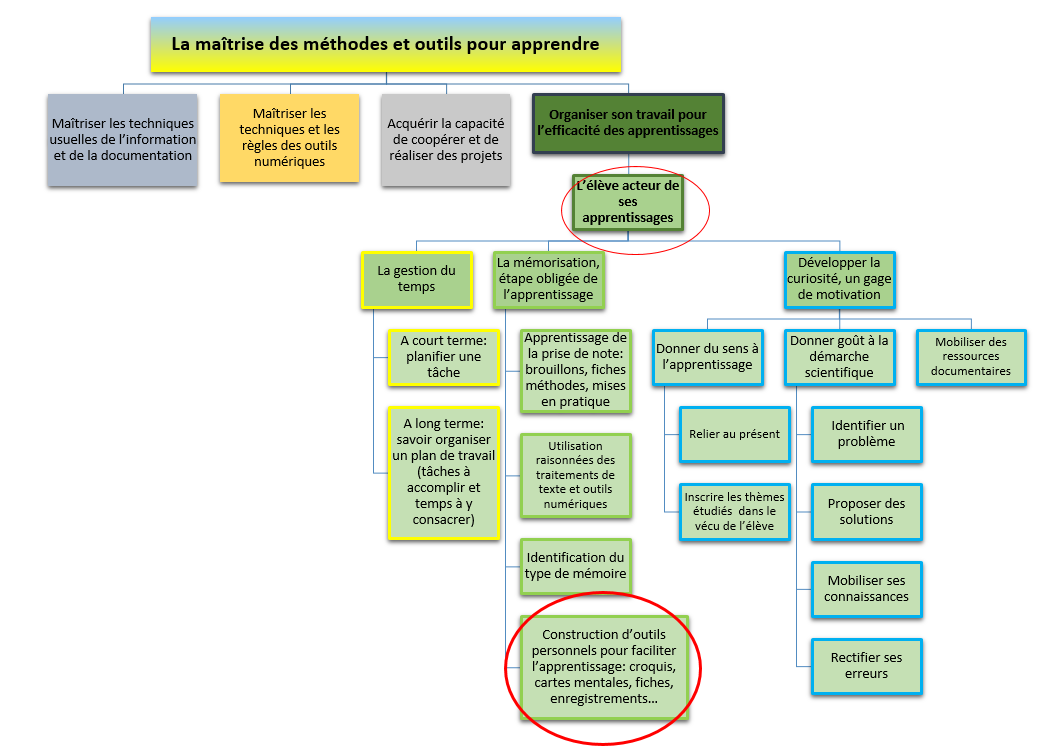 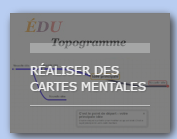 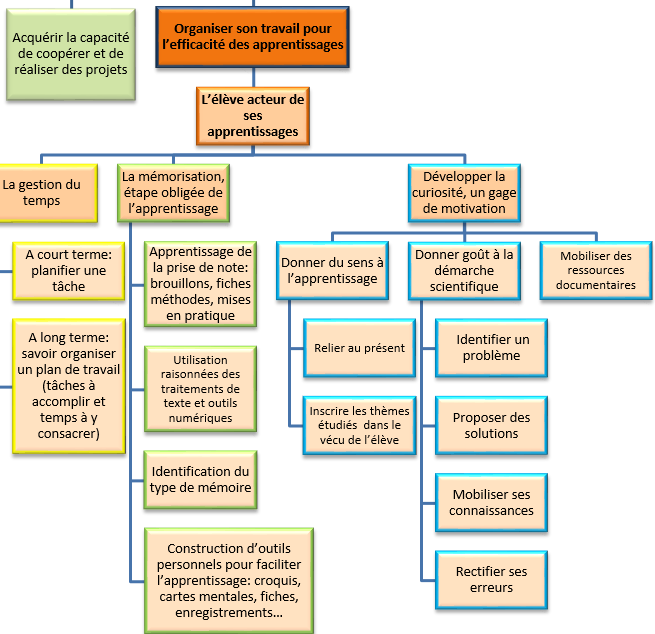 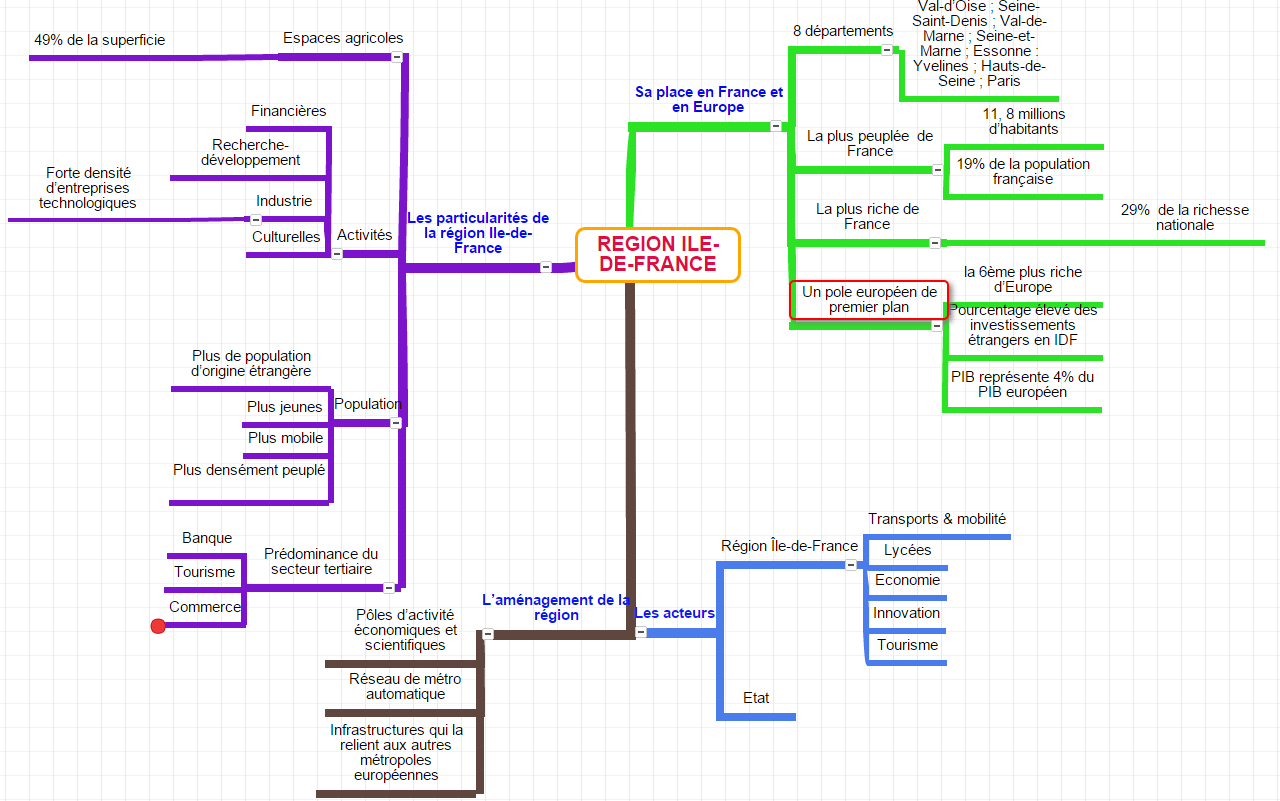 EDU TopogrammeUN OUTIL POUR FACILITER L’ APPRENTISSAGE
42